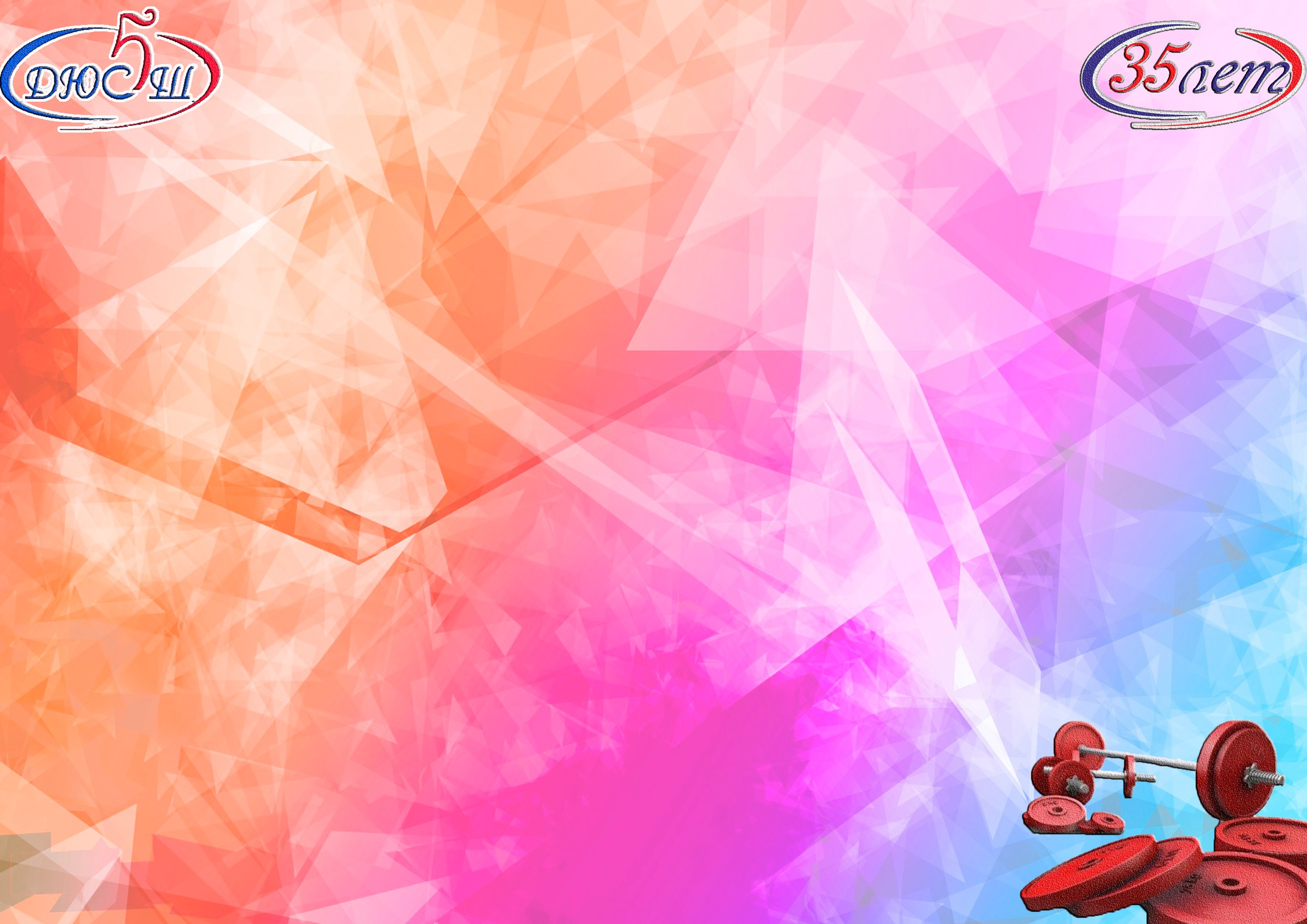 Муниципальное автономное учреждение дополнительного образования «Детско-юношеская спортивная школа № 5»
Мастер-класс в объединении 
тяжелой атлетики 
с участием 
Романа Константинова
10 декабря 2015г.
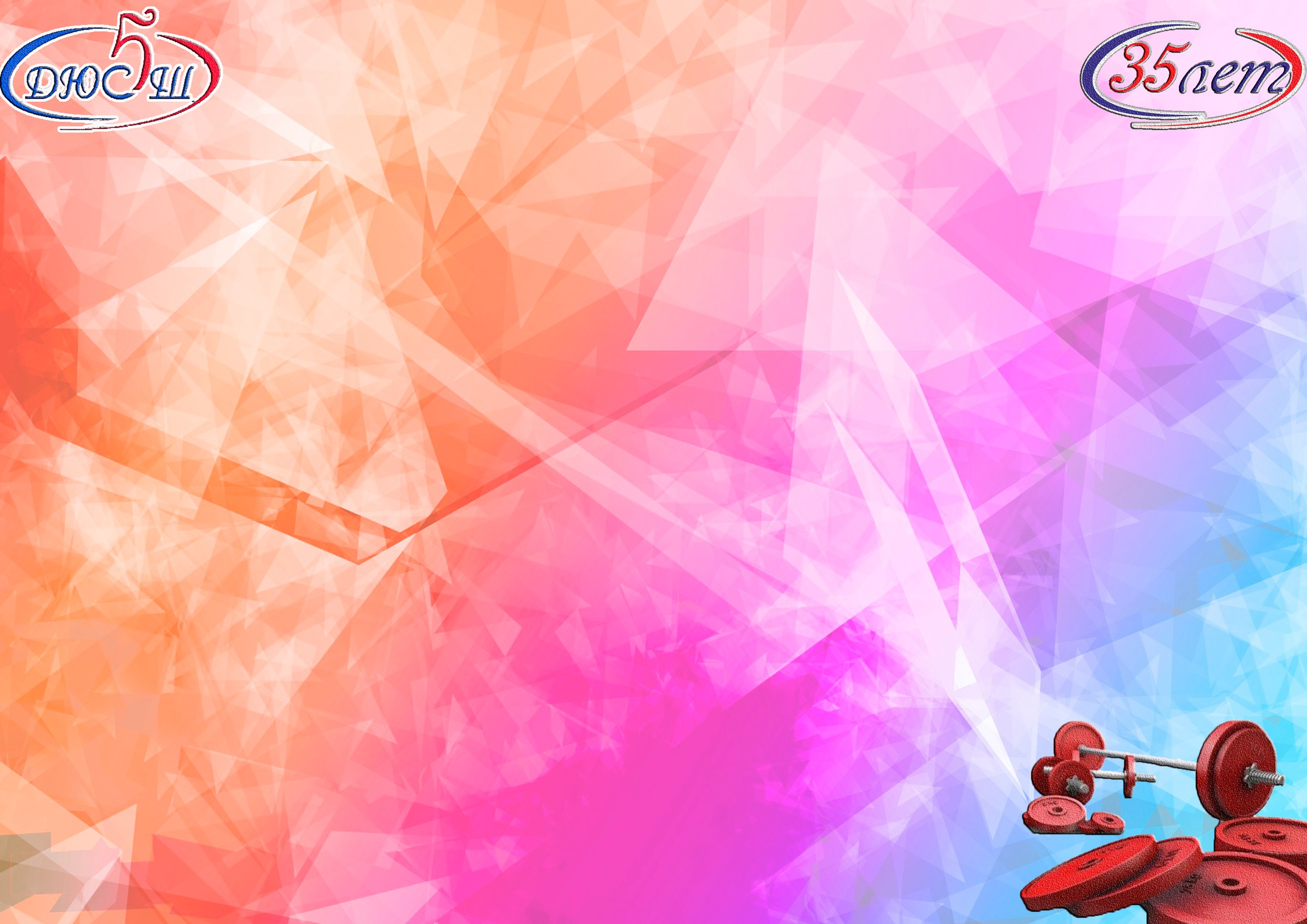 Муниципальное автономное учреждение дополнительного образования «Детско-юношеская спортивная школа № 5»
Тяжёлая атле́тика — олимпийский вид спорта, в основе которого лежит выполнение упражнений по поднятию штанги над головой. Соревнования по тяжёлой атлетике на сегодняшний день включают в себя два упражнения: рывок и толчок.
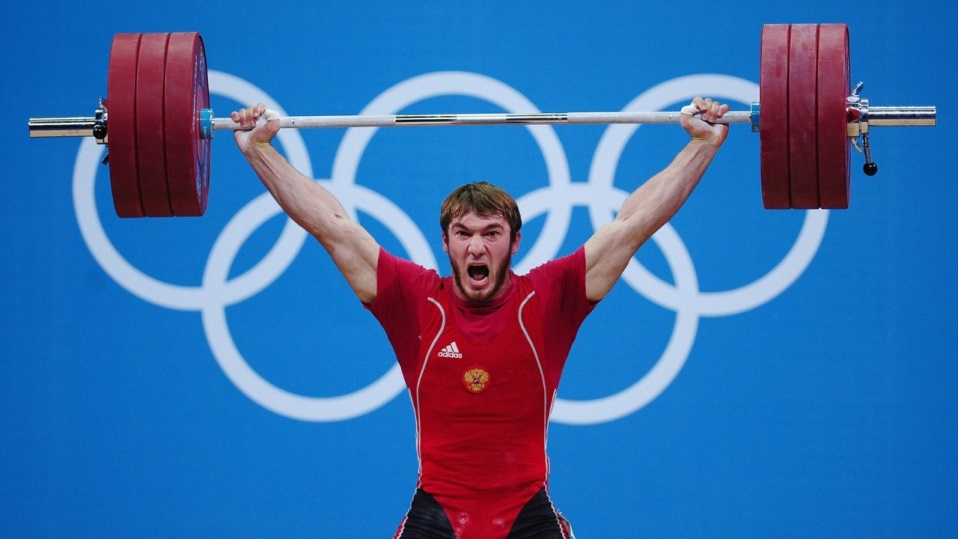 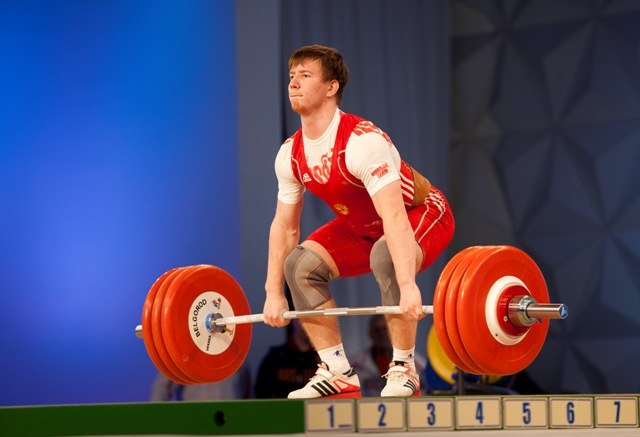 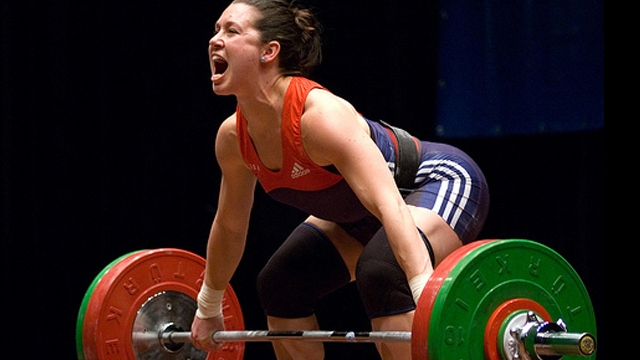 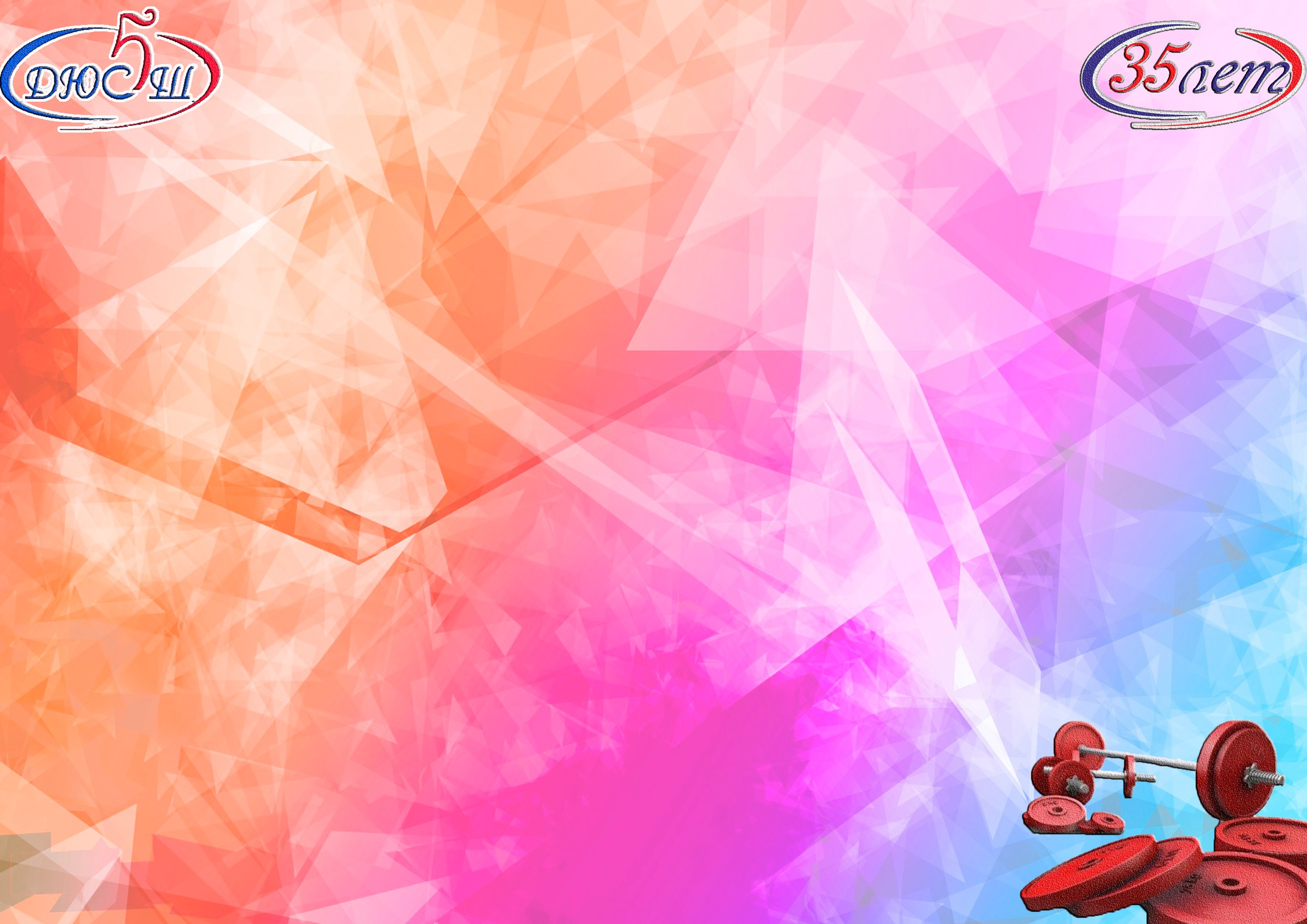 Муниципальное автономное учреждение дополнительного образования «Детско-юношеская спортивная школа № 5»
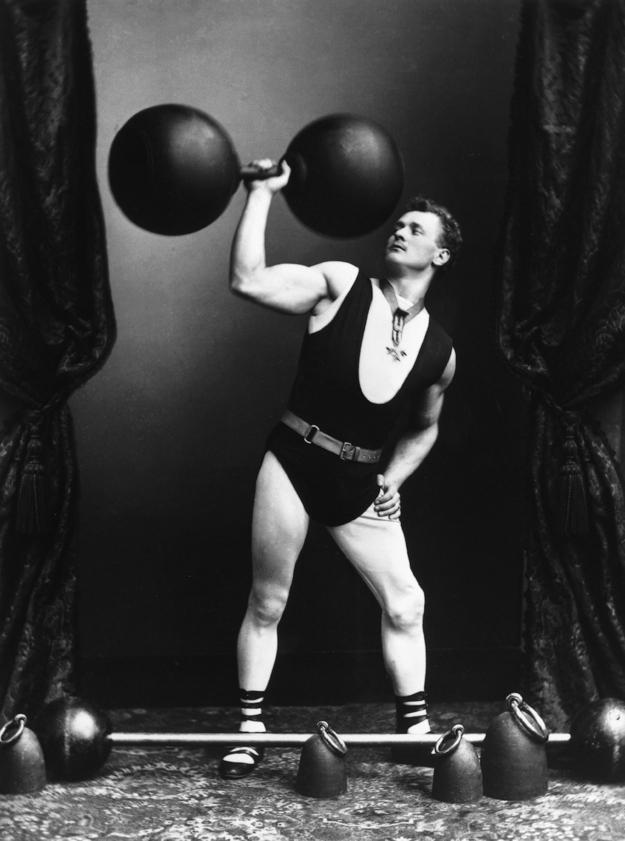 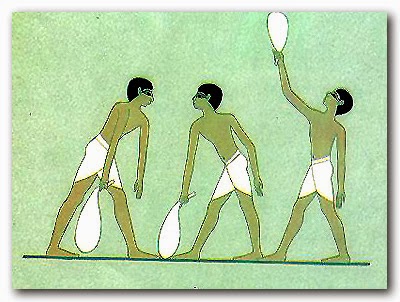 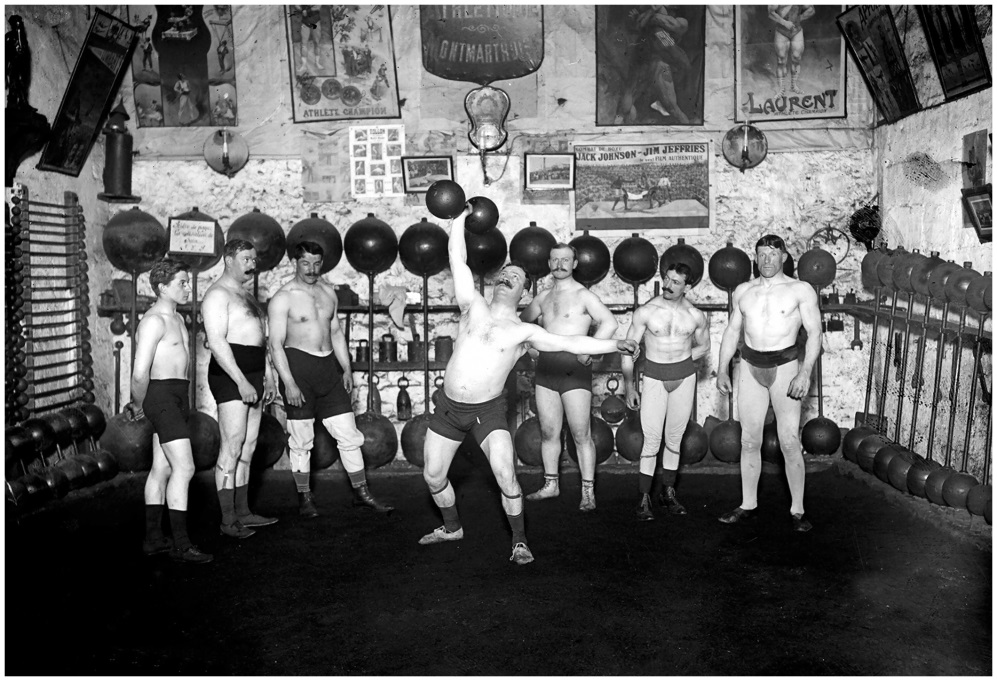 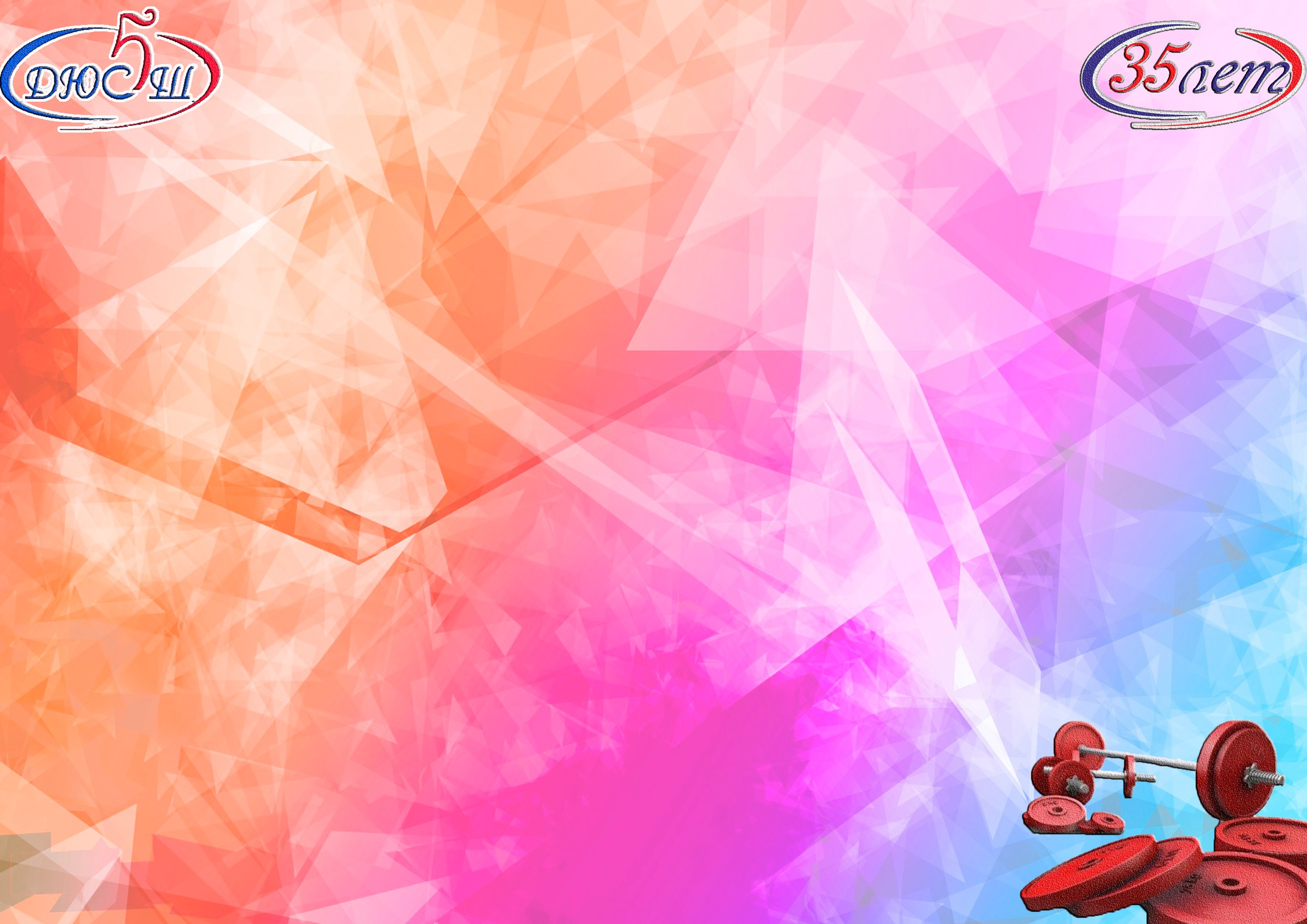 Муниципальное автономное учреждение дополнительного образования «Детско-юношеская спортивная школа № 5»
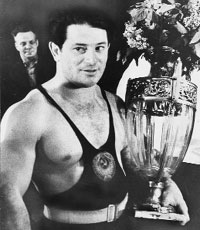 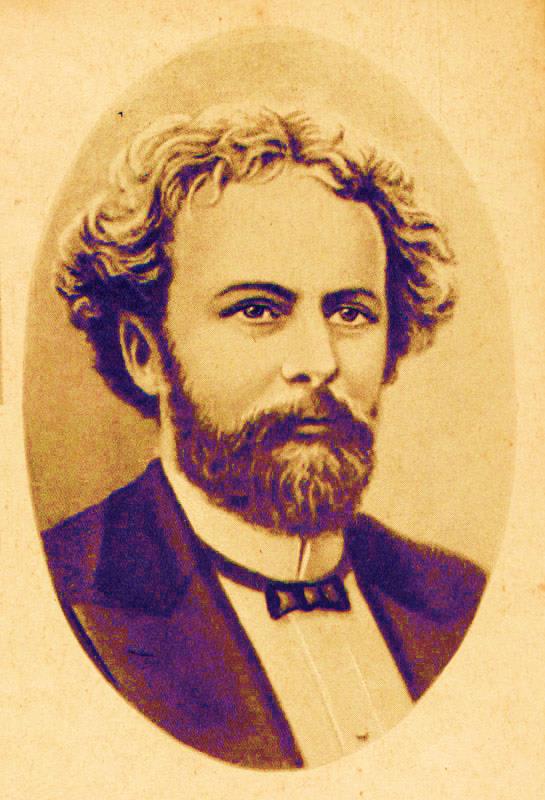 Григорий
 Новак
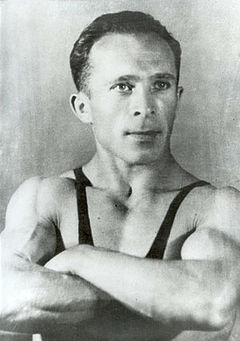 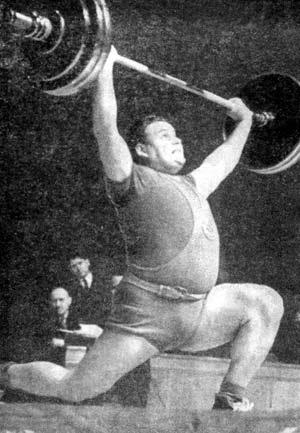 Владислав Францевич Краевский
Николай Шатов
Алексей Медведев
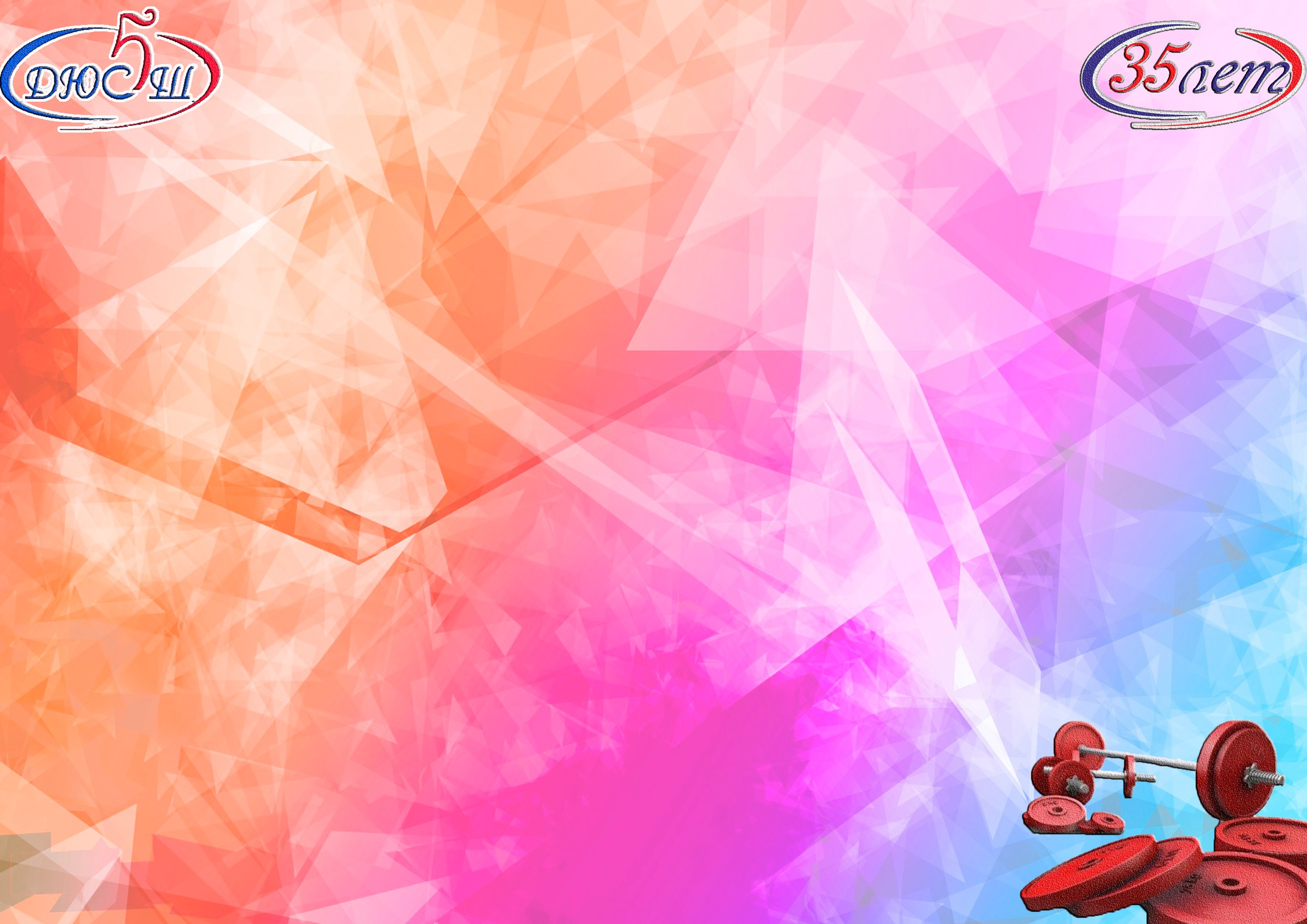 Муниципальное автономное учреждение дополнительного образования «Детско-юношеская спортивная школа № 5»
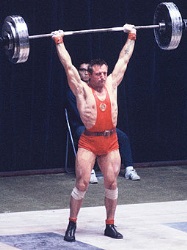 Алексей Вахонин
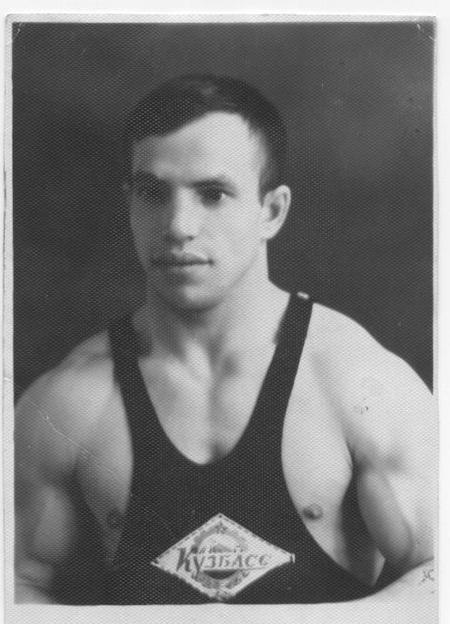 Рудольф Плюкфельдер
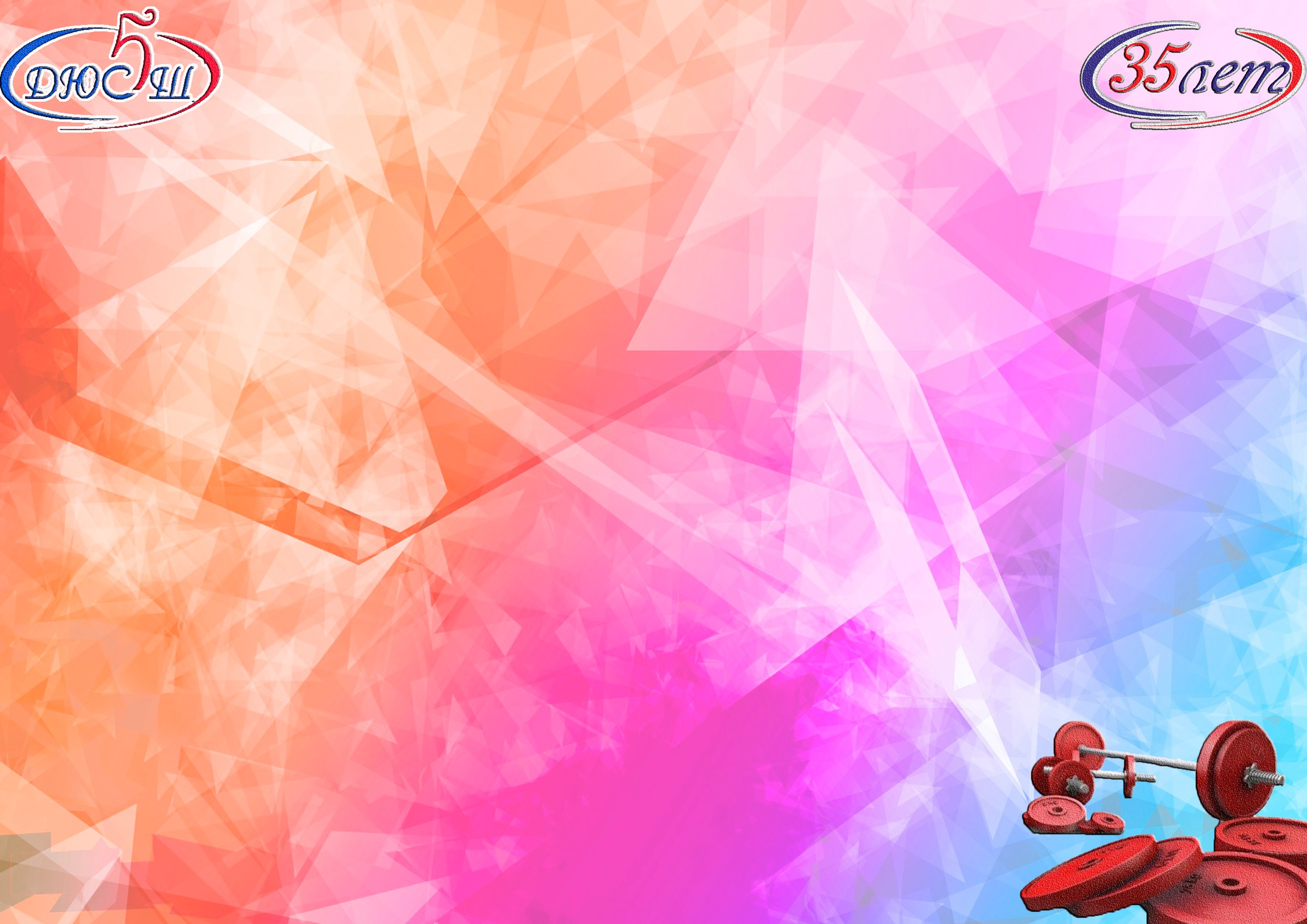 Муниципальное автономное учреждение дополнительного образования «Детско-юношеская спортивная школа № 5»
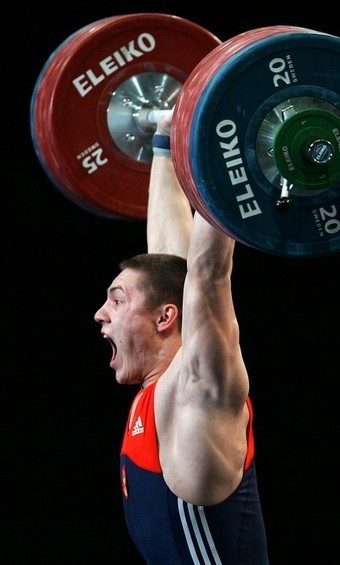 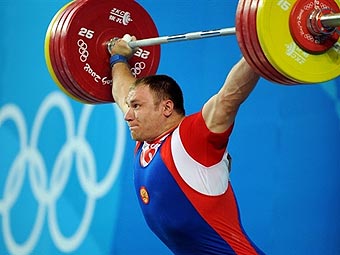 Евгений Чигишев
Роман Константинов